সকলকে শুভেচ্ছা
শিক্ষক পরিচিতি
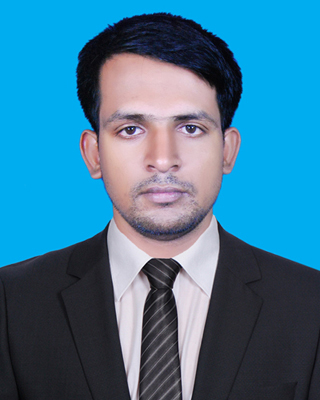 মোঃ মনির হোসেন এম,এস,এস, বি-এড।
সহকারি শিক্ষক 
  ডাইনছড়ি পুরাতন সরকারি প্রাথমিক বিদ্যালয়
মানিকছড়ি, খাগড়াছড়ি।
মোবাইলঃ ০১৮২৩৪২১৭৩৩
ই-মেইলঃ monir106809@gmail.com
শ্রেণি  পরিচিতি
শ্রেণি – ৪র্থ   
বিষয় –আমার বাংলা বই
শিখনফল
শুদ্ধ উচ্চারণে পড়তে পারবে ।
নতুন শব্দ বাছাই এবং অথ বলতে পারবে। 
যুক্তবণ ভেঙ্গে লিখতে পারবে।
বার মাসের এবং ছয় ঋতুর নাম্ বলতেও লিখতে পারবে।
পাঠ শিরোনাম
বাংলাদেশের প্রকৃতি
পাঠ্যাংশ- 
বৃষ্টি  পড়ছে ..................একটা ছবি।
ছবি গুলো দেখ
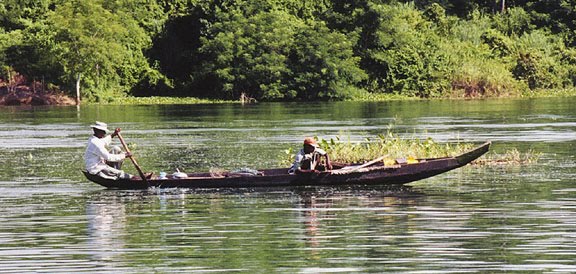 গ্রীষ্মকালের ছবি
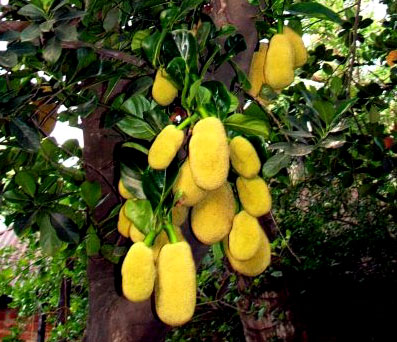 বর্ষাকালের ছবি
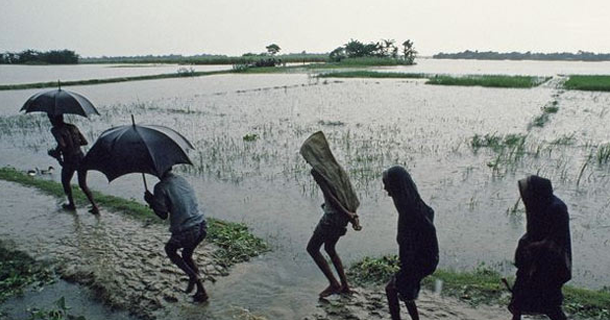 শরৎ কাল
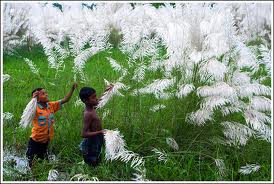 হেমন্ত কাল
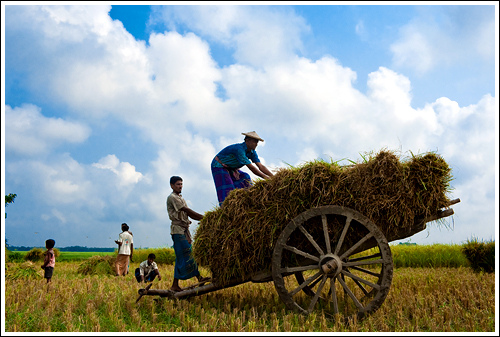 শীত কাল
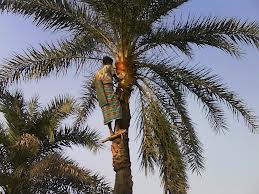 বসন্ত কাল
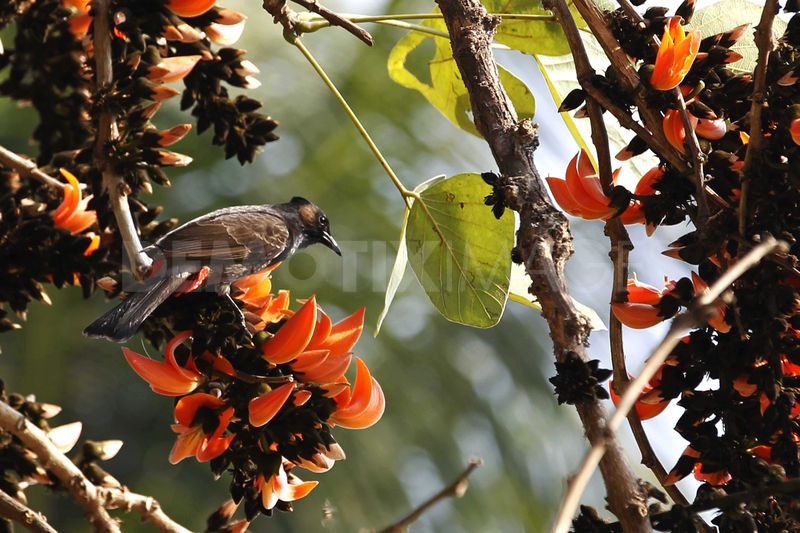 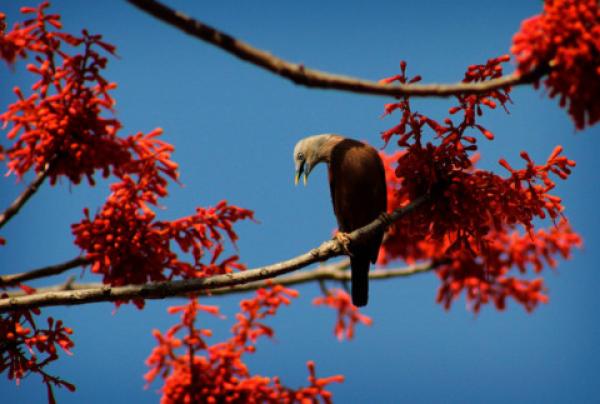 নতুন শব্দ বাছাই ও শব্দের অথ
ইলশে গুঁড়ি, মুষল, জাড় ।
             শব্দের অথ-
ইলশে গুঁড়ি -হালকা ঝিরে ঝিরে বৃষ্টি।
মুষল –মুগুর।
জাড় –শীত
ইলশে গুঁড়ি
যুক্তবণ ভেঙ্গে লিখ - 
 আশ্বিন=শ্ব-শ+ব
 ভাদ্র=দ্র- দ+র-ফলা
আশ্বিন
শ্ব
শ
ব
দলীয়  কাজ
 
   ছয় ঋতুর নাম লিখতে বলব  ।
মূল্যায়ন
(১) বাংলাদেশে বছরে কয় ঋতু আসে যায় ? 
(২) বারো মাসের নাম লিখ।
বাড়ির কাজ
কোন কোন মাস নিয়ে কোন কোন ঋতু হয় লিখ ?
ধন্যবাদ